Тема урока:
Модель атома. Опыт Резерфорда.
Цель:
Познакомиться с этапами развития учения о строении атома
Познакомиться с понятием радиоактивности; α, β и γ излучениями
1. Повторение:
Чем создается магнитное поле?
Движущимися заряженными частицами
На что действует магнитное поле?
На движущиеся заряженные 
частицы
В какую сторону будут отклоняться частицы в магнитном поле?
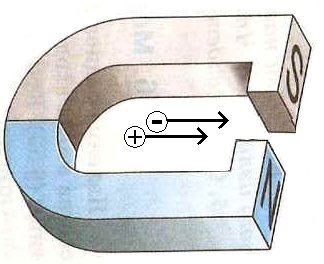 Положительная – к нам
Отрицательная – от нас
Если перед экраном электронно-лучевой трубки осциллографа поместить постоянный магнит так, как показано на рисунке, то электронный луч сместится из точки О в направлении, указанном стрелкой
1)  А
2)  Б
3)  В
4)  Г
4)  Г
2. Из истории
Высказал мысль об атомистическом строении вещества
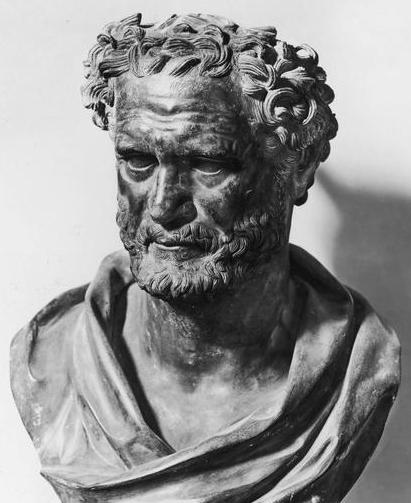 Демокрит (460 – 370 г. до н. э.)
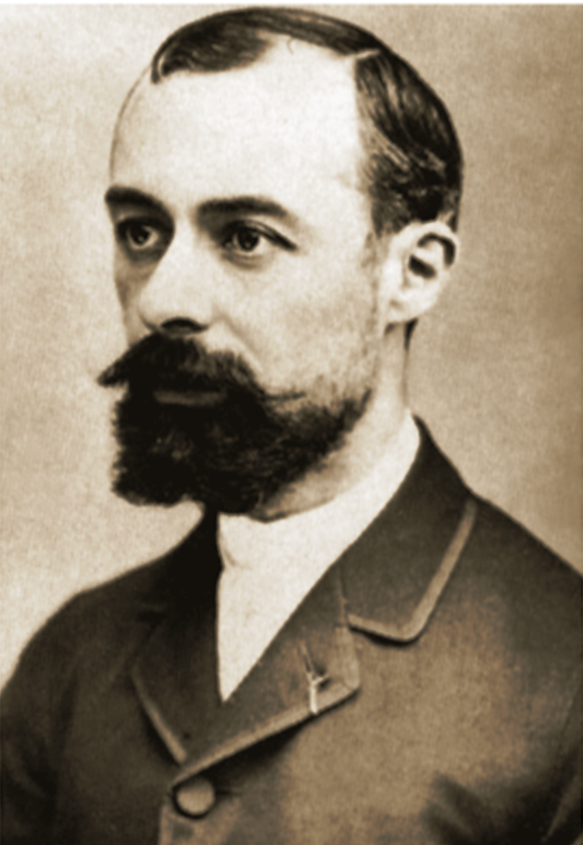 Открыл радиоактивность
Антуан Анри Беккерель 1852 – 1908 гг.
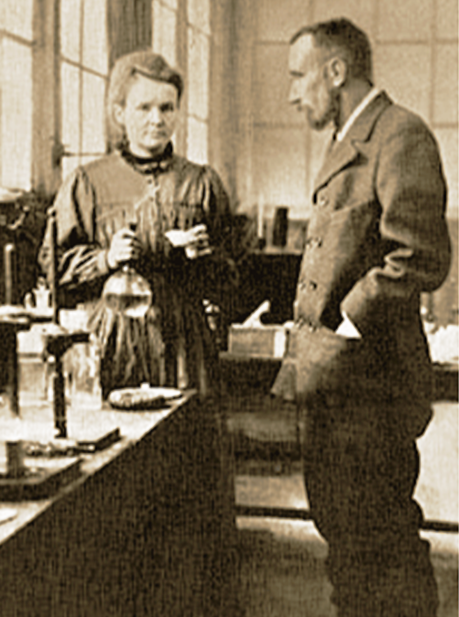 Открыли радиоактивные элементы
Полоний
Радий (лучистый)
Явление самопроизвольного
 излучения назвали
 радиоактивностью
Мария Склодовская-Кюри и Пьер Кюри
Радиоактивность – способность атомов некоторых элементов 
к самопроизвольному излучению
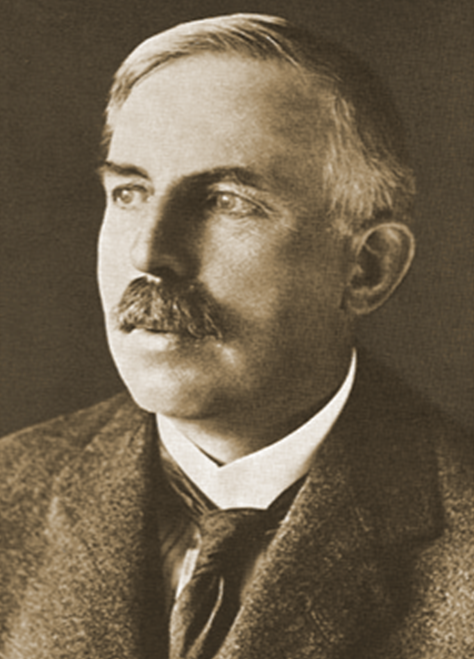 обнаружил, что радиоактивное 
излучение радия неоднородно, 
т.е. оно имеет сложный состав.
Эрнест Резерфорд 1871 – 1937 гг.
Радиоактивность – 
доказательство сложного строения атомов
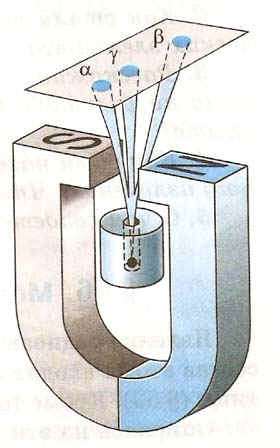 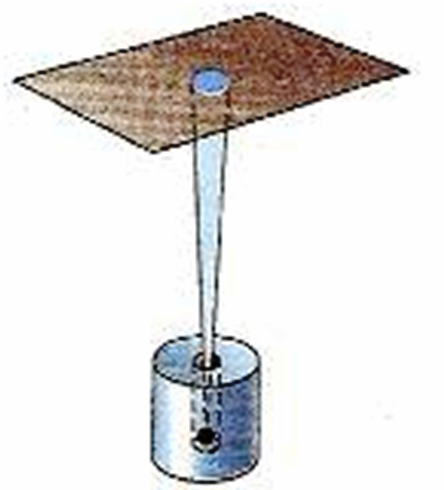 α-частицы – положительно заряженные частицы (ядра атома гелия)
β-частицы –отрицательно заряженные частицы (электроны)
γ-излучение – электромагнитное излучение (γ кванты, фотоны)
Атом имеет сложное строение…
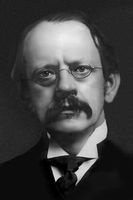 атом не является самой последней неделимой частицей материи
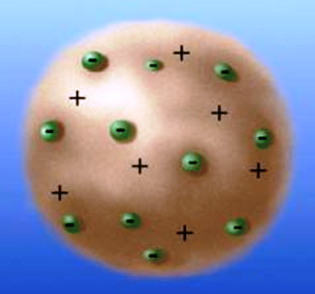 Модель атома Томсона
Джозеф Джон Томсон 1856 – 1940 гг.
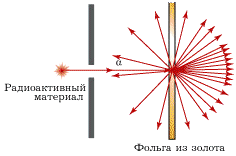 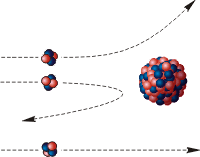 Заряд ядра – положителен…
Резерфорд предложил ядерную 
(планетарную) модель строения атома
Атом имеет ядро, размеры 
которого малы по сравнению 
с размерами самого атома (ядро имеет положительный заряд);
В ядре сконцентрирована почти вся 
масса атома;
Заряд ядра равен модулю суммарного заряда электронов (атом в целом нейтрален)
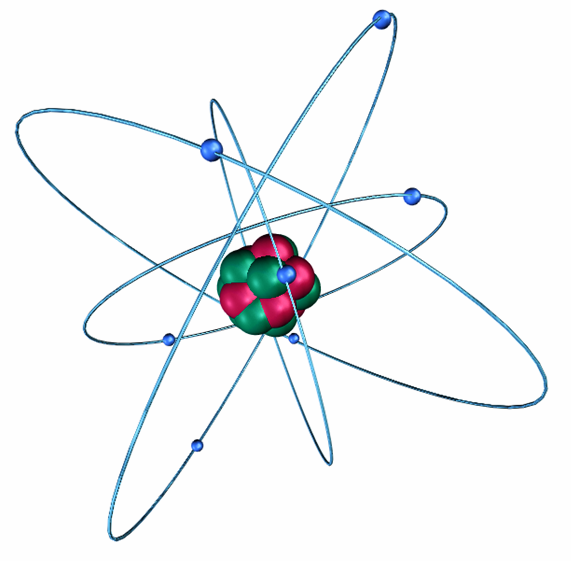 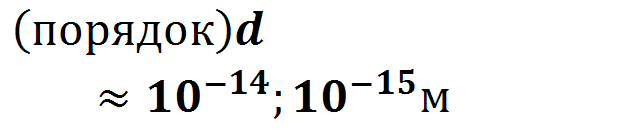 Модель атома Резерфорда (планетарная модель)
Закрепление:
Кто первым высказал предположение об атомическом строении вещества?
Кем было открыта радиоактивность?
Кто дал название радиоактивности и открыл несколько новых радиоактивных элементов?
Строение атома по Томсону.
Почему радиоактивность является доказательством сложного строения атомов?
Что представляют из себя α, β и γ излучения
Из КИМов  по подготовке к ГИА
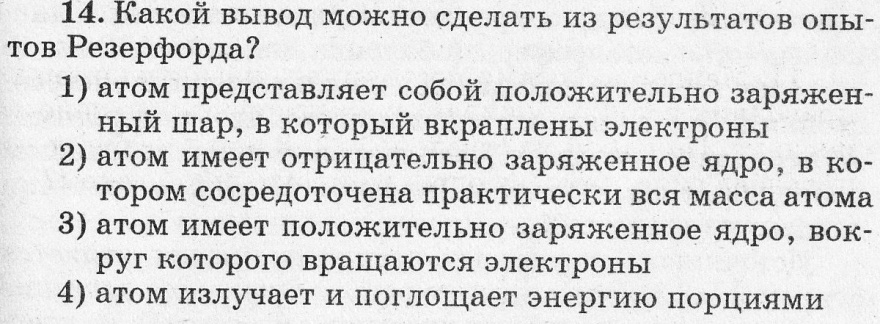 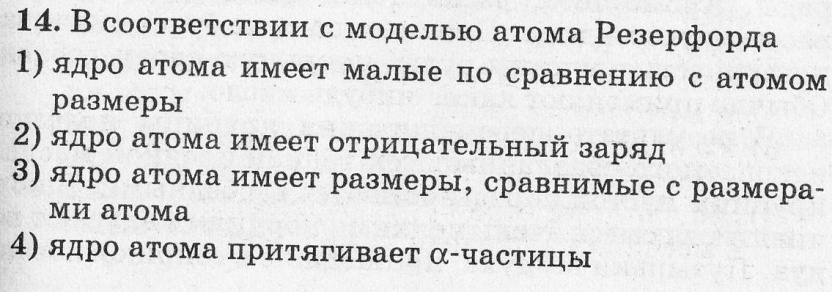 Каково строение атомов по Резерфорду?
Домашнее задание § 65, 66